HASENIE POŽIARU
?
Objavil sa červený kohút na streche.
Čo znamená táto veta?
POŽIAR, OHEŇ.
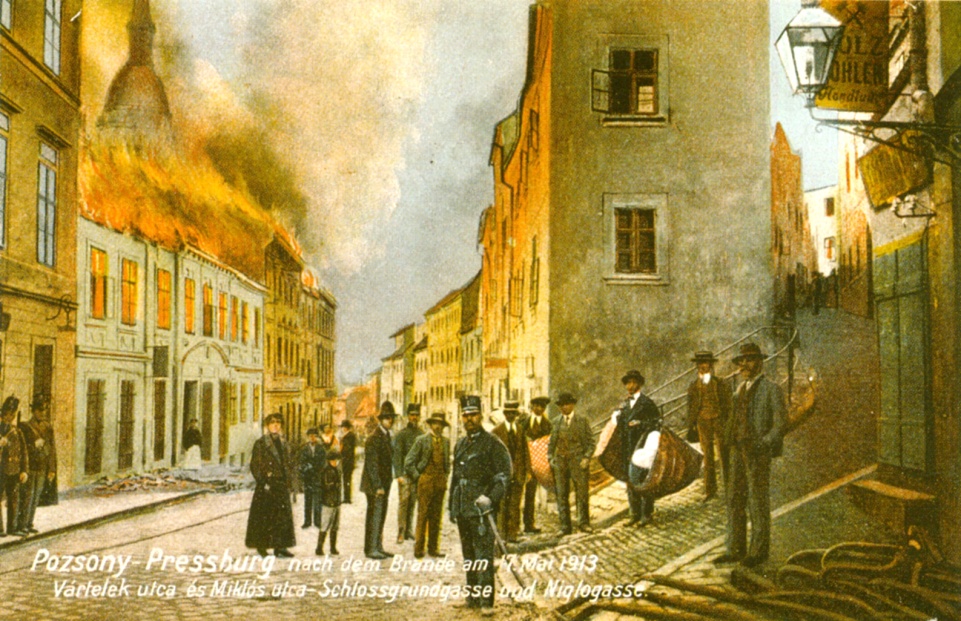 20.01.2021 20:58
Ako spolu súvisia slová a slovné spojenia?
OHEŇ
ĽUDSKÝ ŽIVOT
150
HASIACI PRÍSTROJ
POPÁLENINA
HASIČI
DOPRAVNÁ NEHODA
MAJETOK
VODA
20.01.2021 20:58
HLAVNOU  ÚLOHOU  HASIČOV  JE  HASENIE  POŽIAROV.
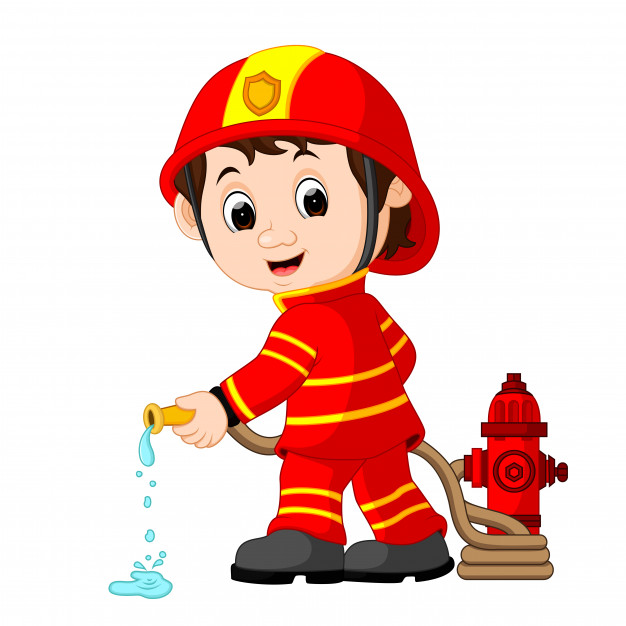 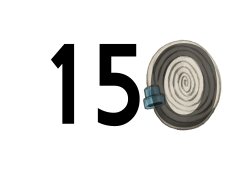 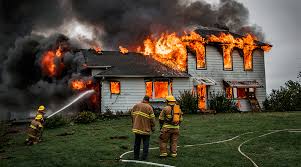 20.01.2021 20:58
HASIČI  POMÁHAJÚ  
AJ  PRI  DOPRAVNÝCH  NEHODÁCH, ...
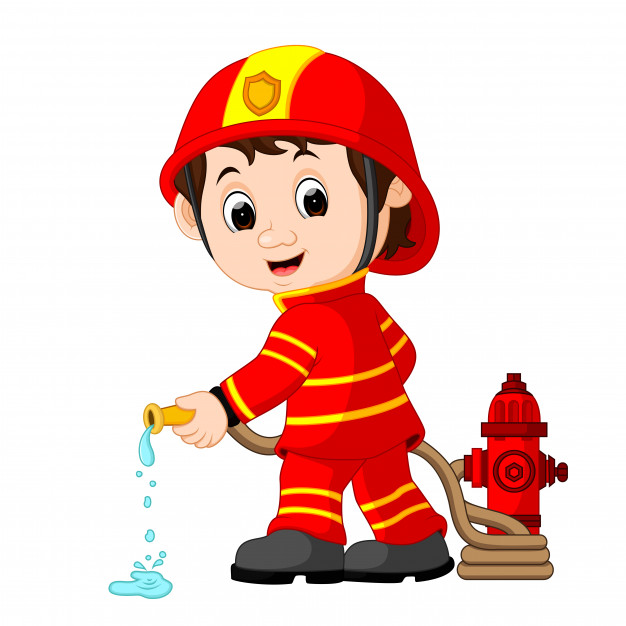 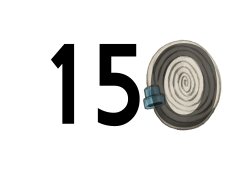 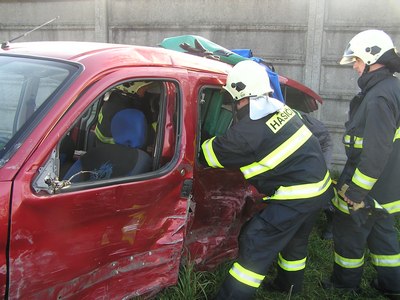 20.01.2021 20:58
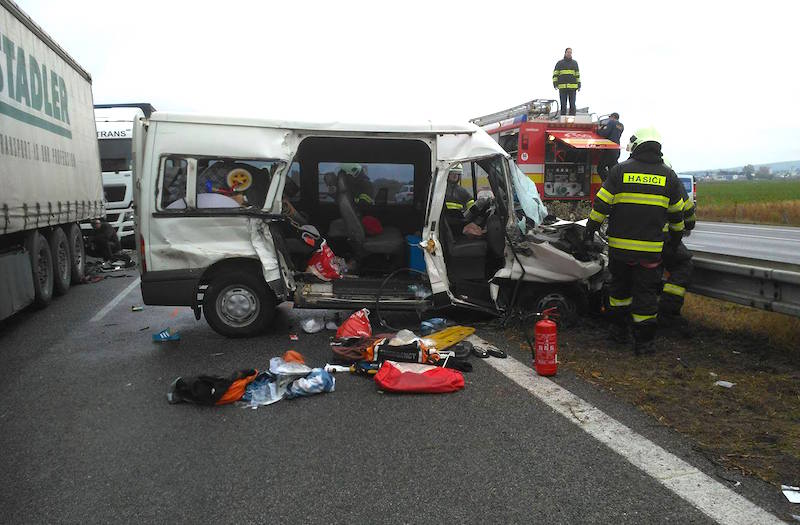 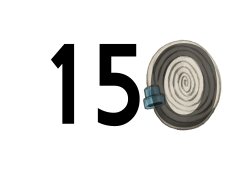 20.01.2021 20:58
... ZÁPLAVÁCH  A ...
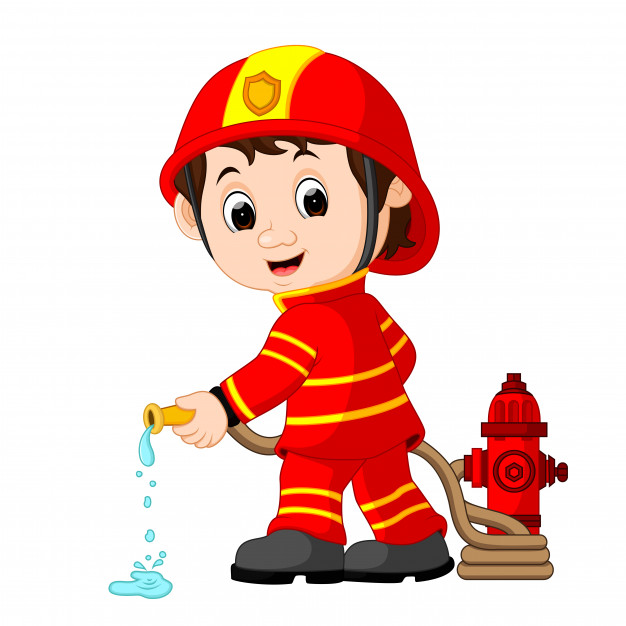 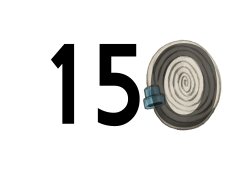 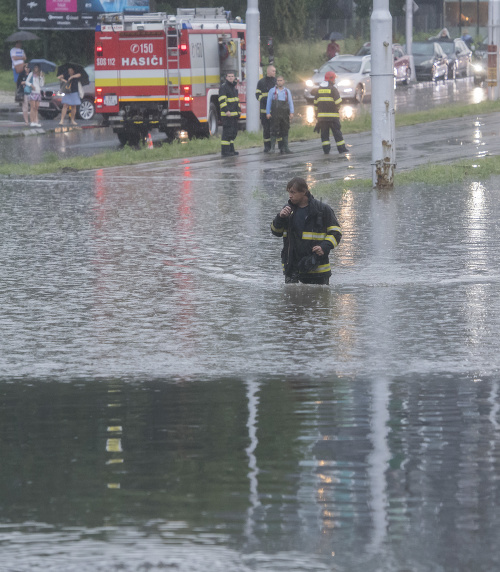 20.01.2021 20:58
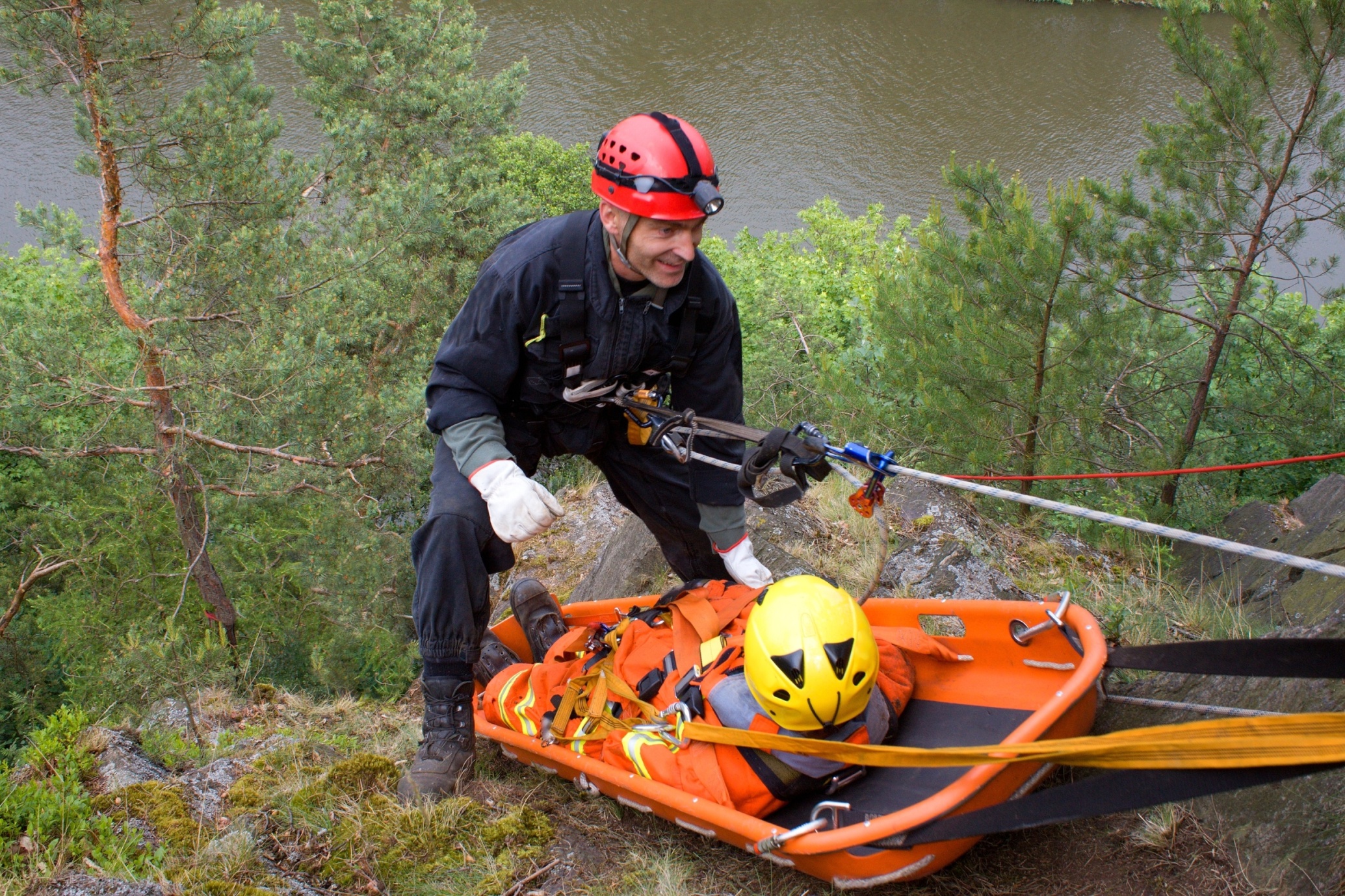 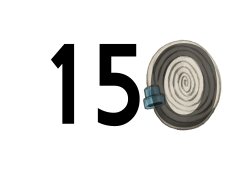 20.01.2021 20:58
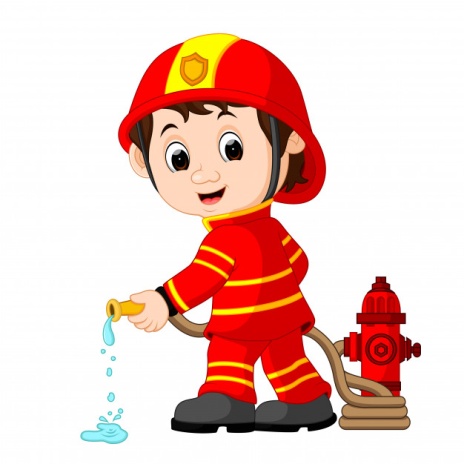 ...A  PRI  ÚNIKU NEBEZPEČNÝCH  LÁTOK.
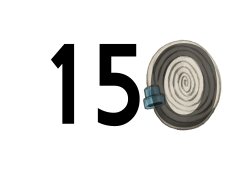 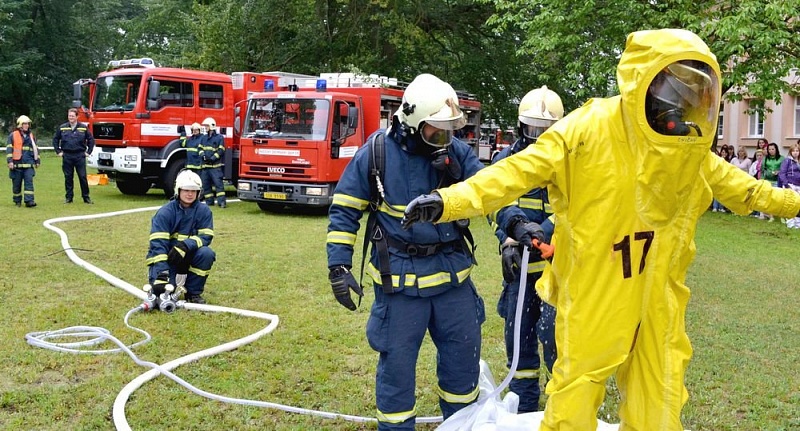 20.01.2021 20:58
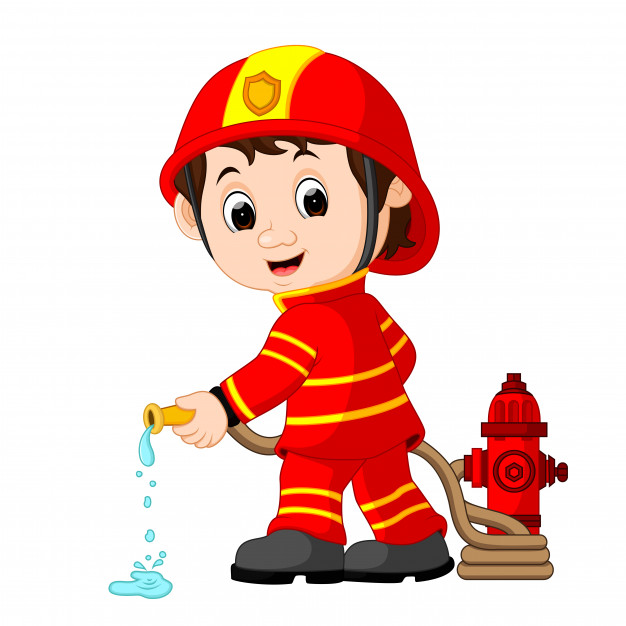 HASIČI  SPOLUPRACUJÚ  
S  POLICAJTMI,  ZÁCHRANÁRMI , VOJAKMI  A  DOBROVOĽNÍKMI.
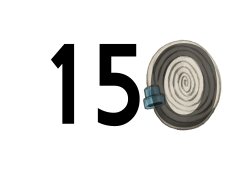 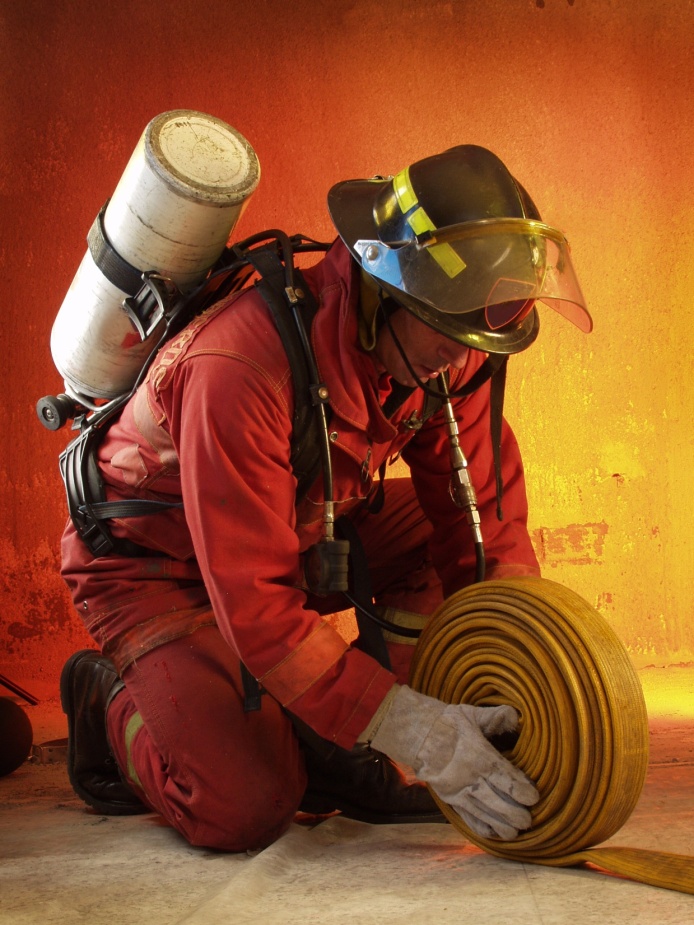 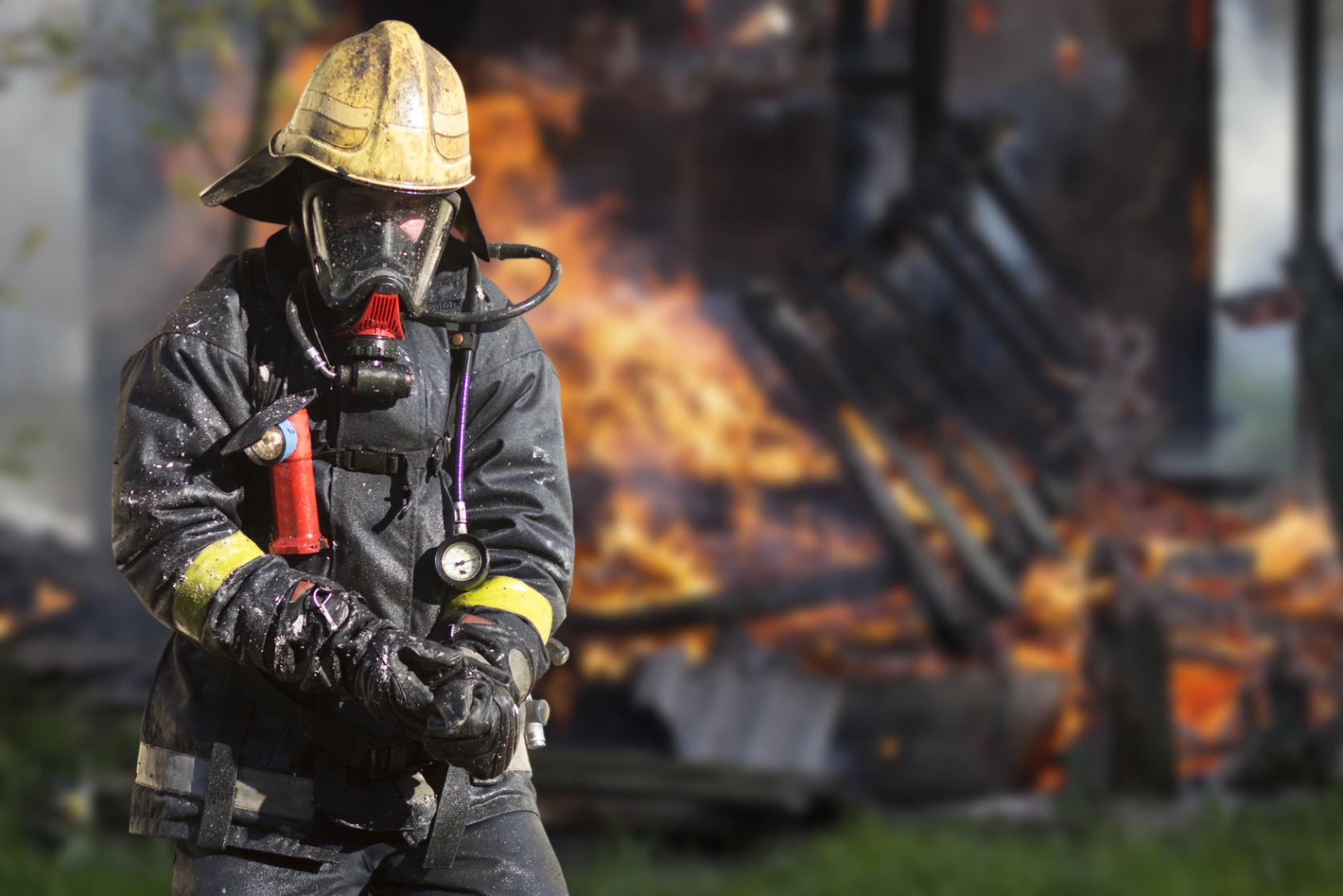 20.01.2021 20:58
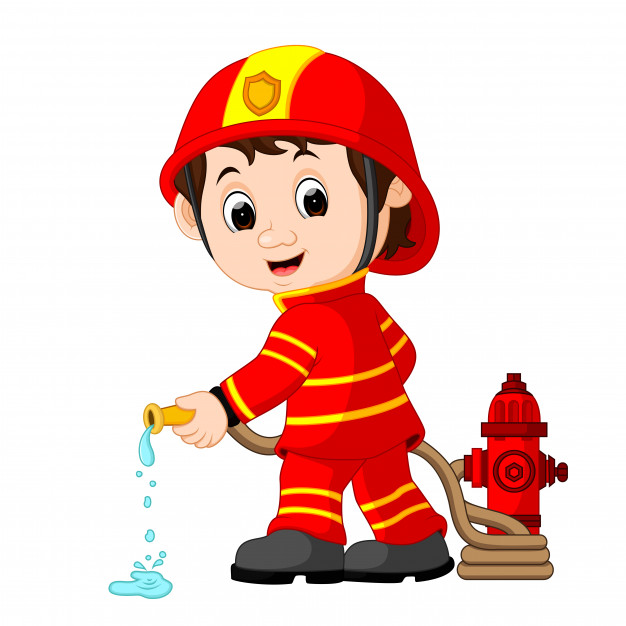 TELEFÓNNE ČÍSLO NA HASIČOV  JE 150.
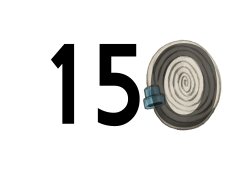 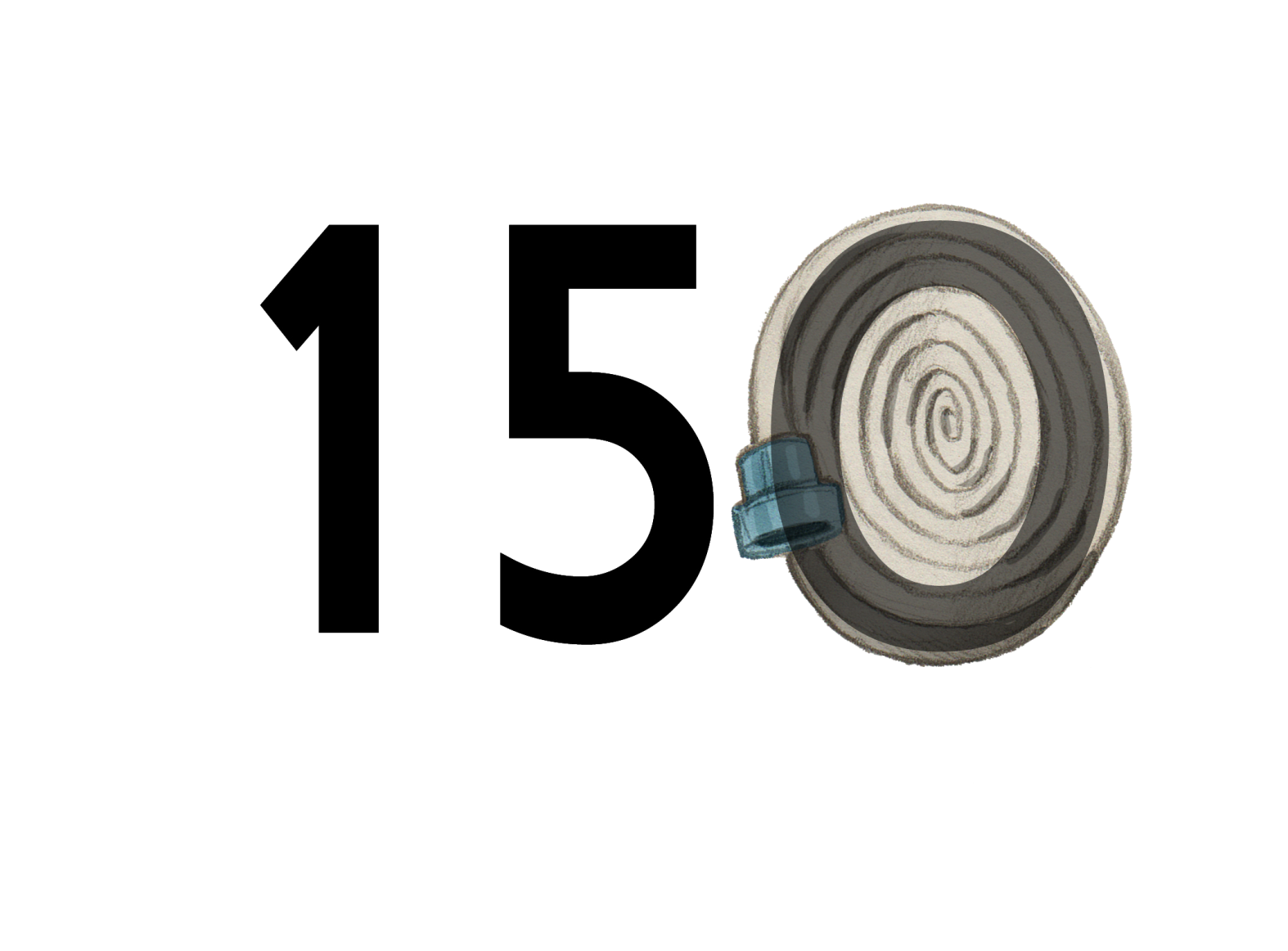 20.01.2021 20:58
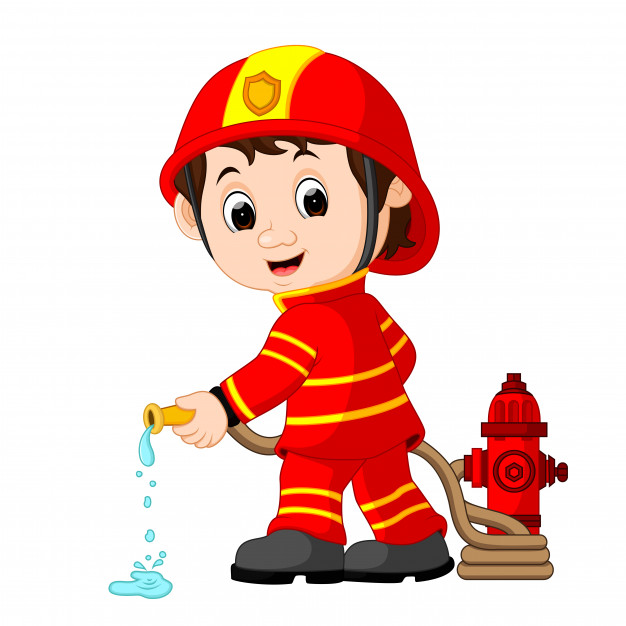 JEDNOTNÉ  EURÓPSKE  ČÍSLO  TIESŇOVEJ  LINKY  JE  112.   SLÚŽI  NA  PRIVOLANIE  ZLOŽIEK  INTEGROVANÉHO  ZÁCHRANNÉHO  SYSTÉMU  –  IZS.
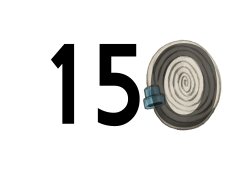 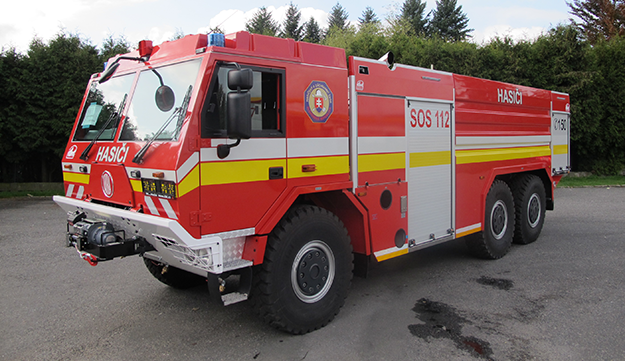 20.01.2021 20:58
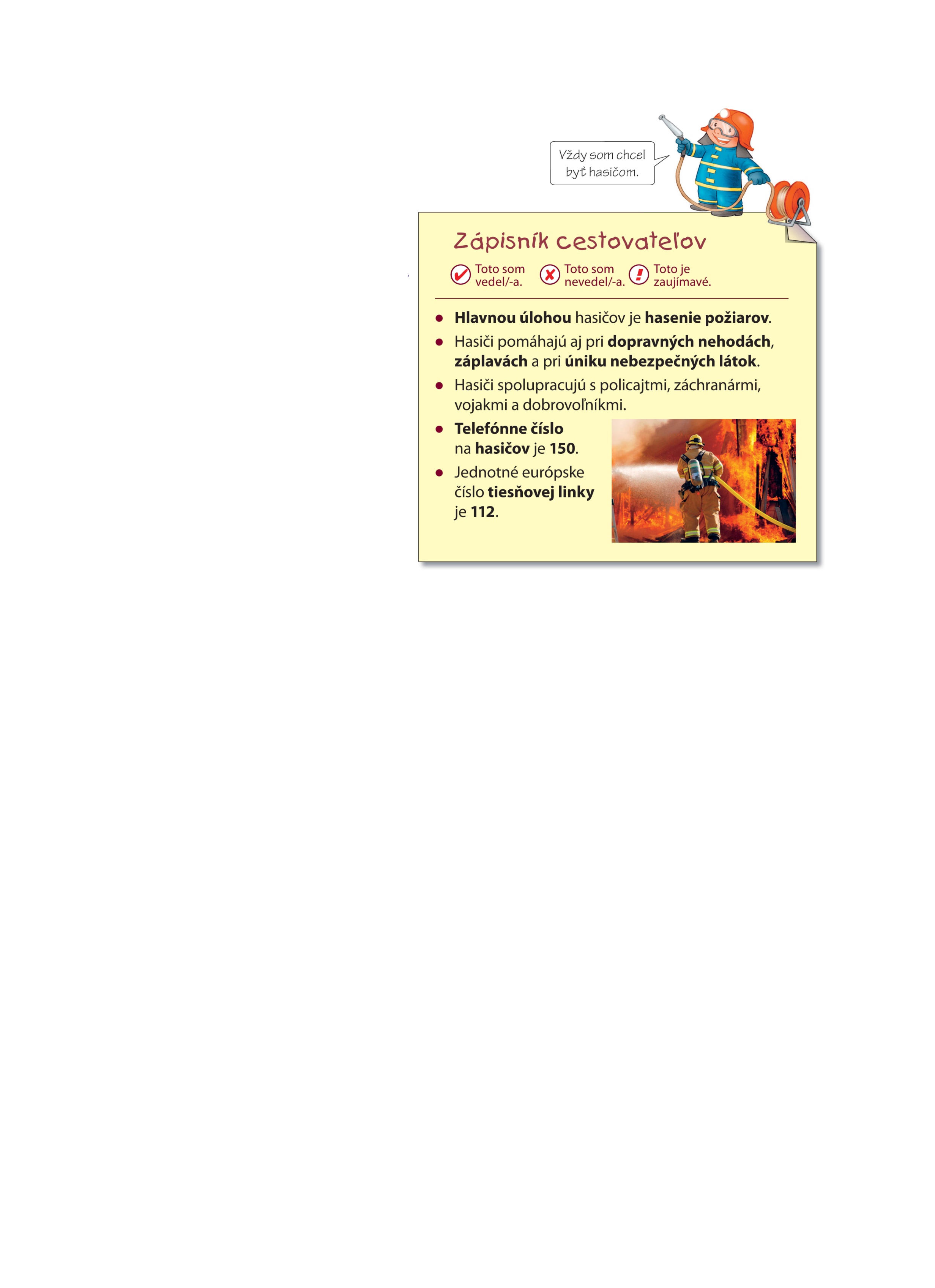 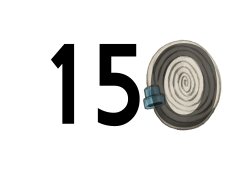 20.01.2021 20:58
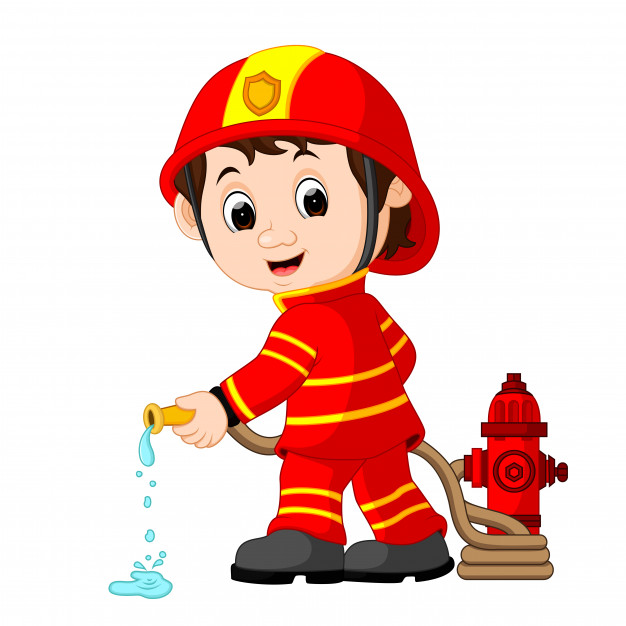 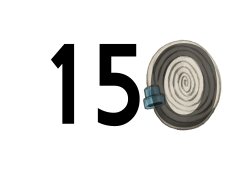 POMENUJ  PREDMETY,  KTORÉ  POTREBUJE  HASIČ  PRI  VYKONÁVANÍ  SVOJEJ  PRÁCE.  KLIKAJ NA OBRÁZKY.
20.01.2021 20:58
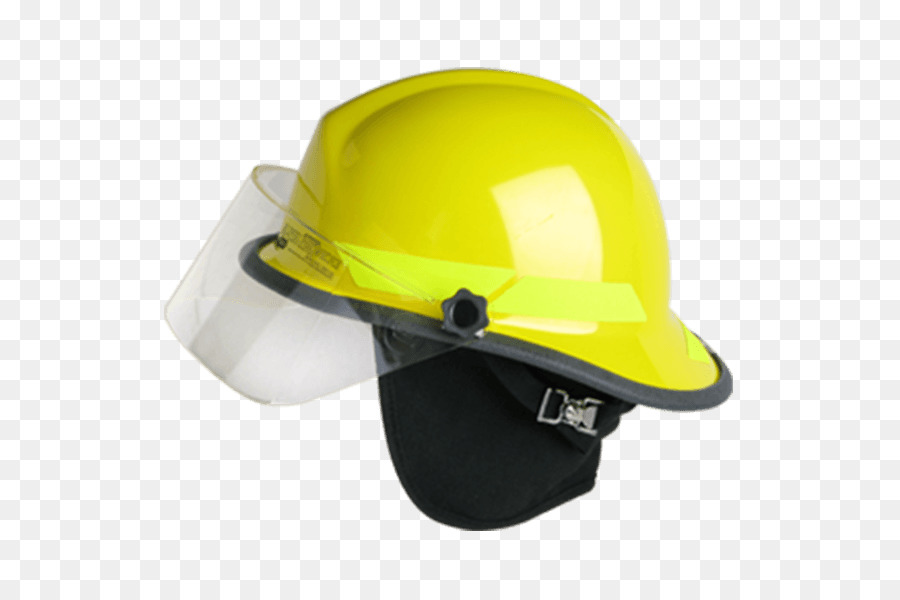 BATERKA
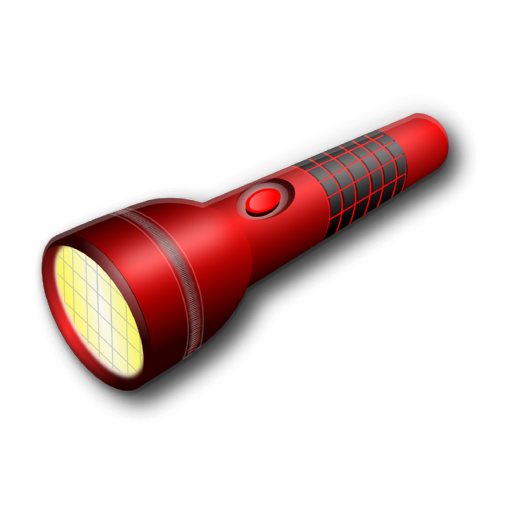 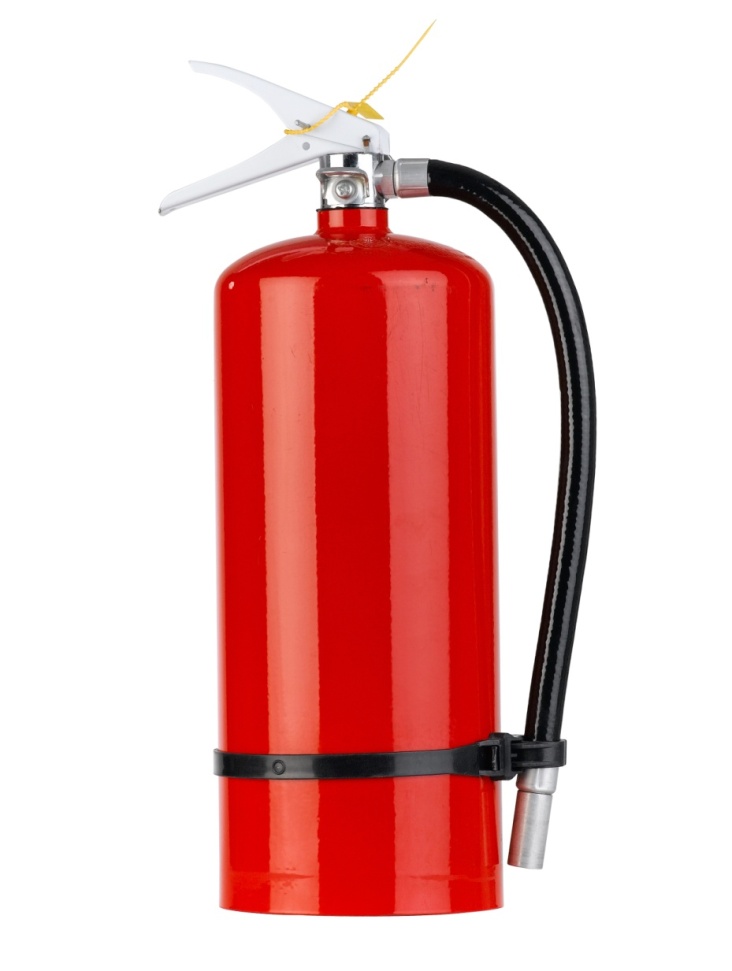 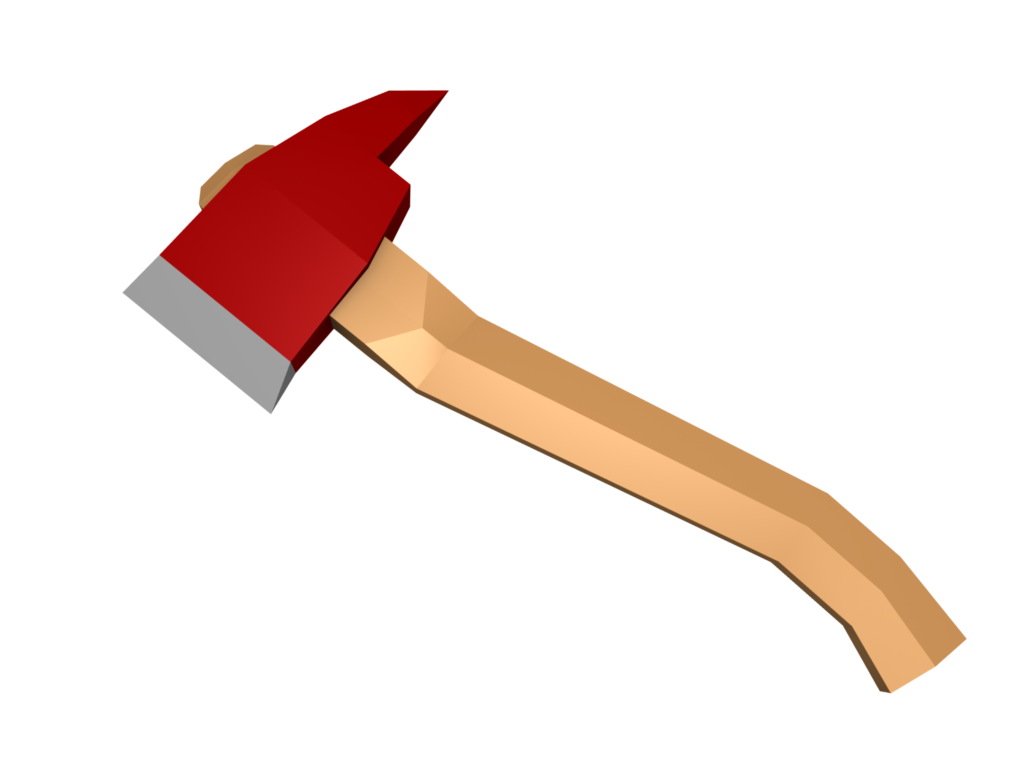 HASIČSKÁ HELMA
HASIČSKÁ SEKERA
HASIACI PRÍSTROJ
20.01.2021 20:58
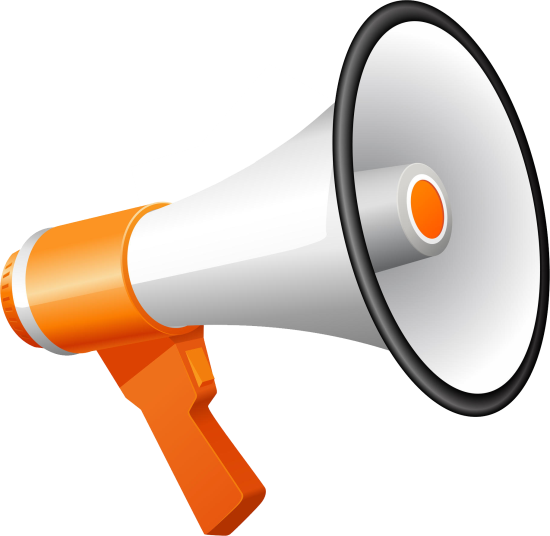 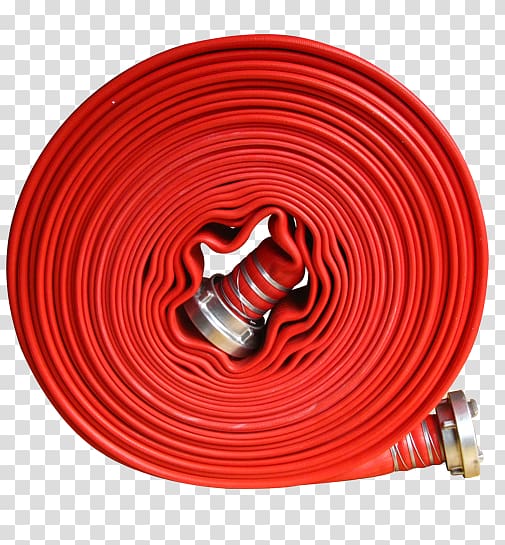 MEGAFÓN
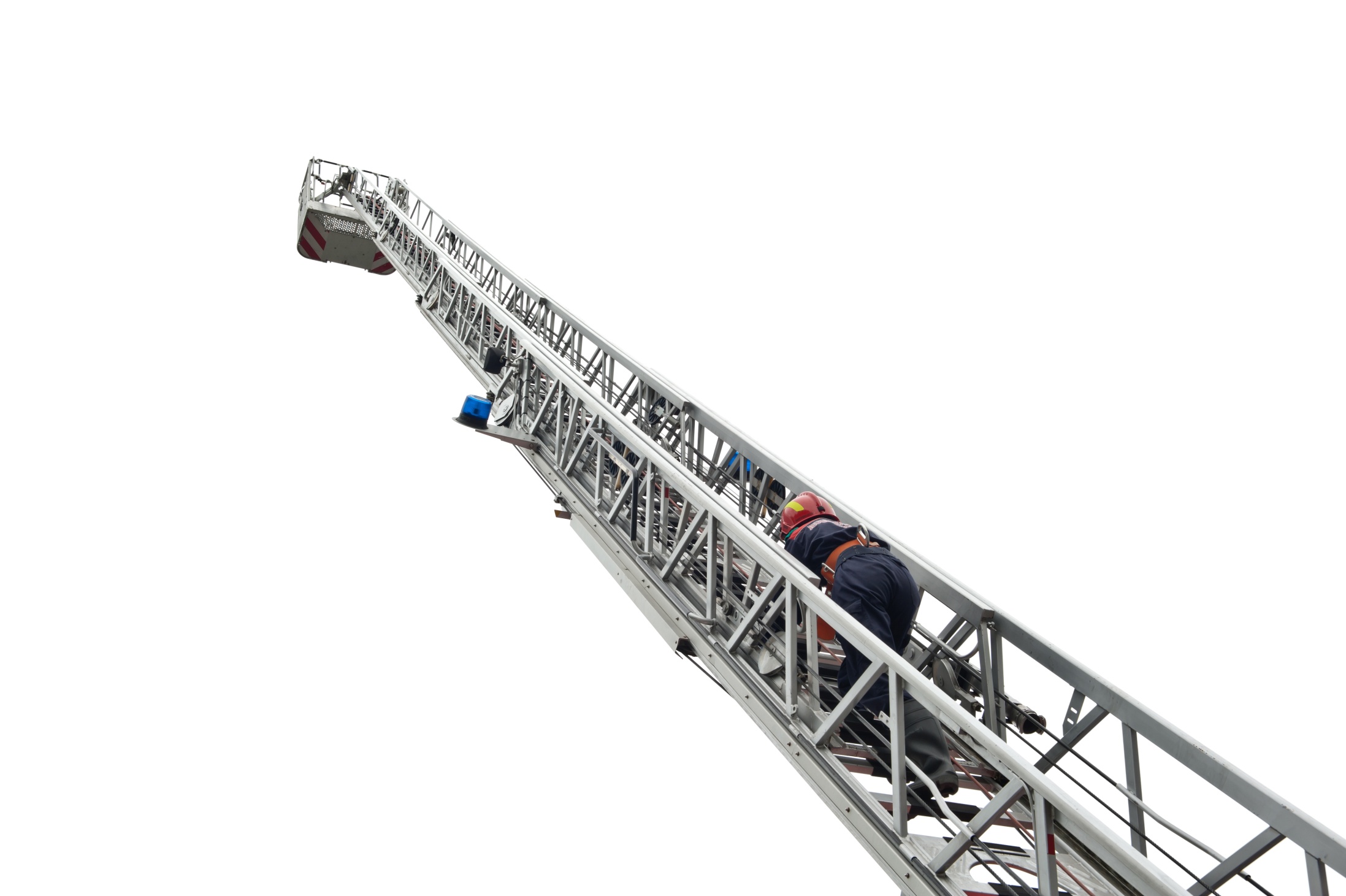 HASIČSKÁ HADICA
HASIČSKÝ REBRÍK
20.01.2021 20:58
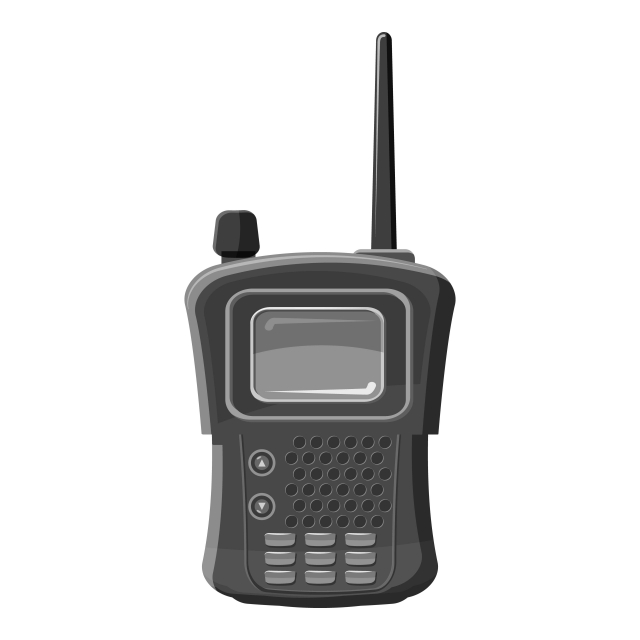 HASIČSKÉ AUTO
VYSIELAČKA
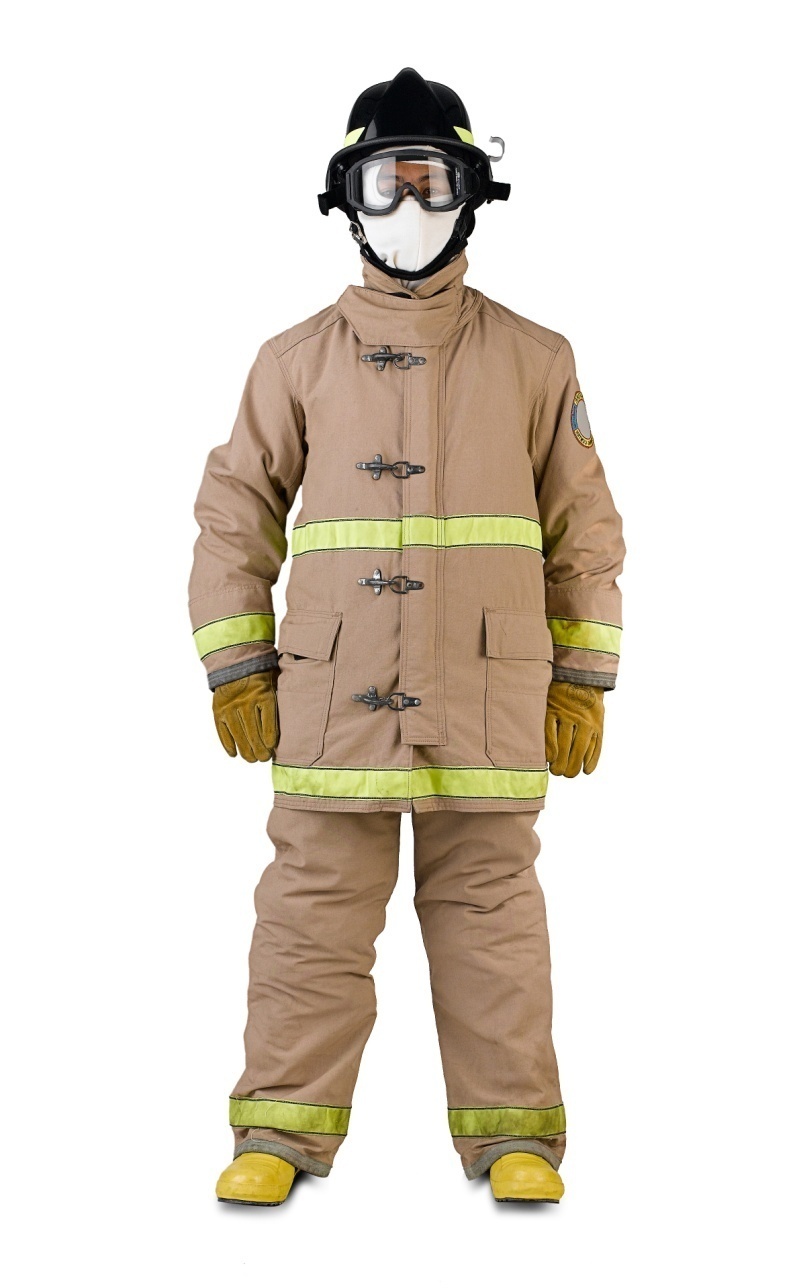 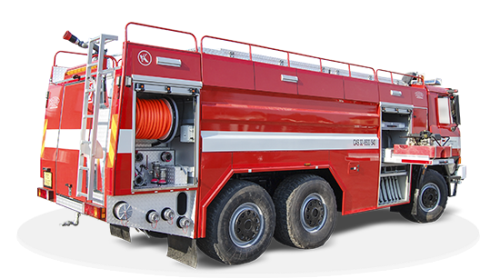 HASIČSKÝ OBLEK
20.01.2021 20:58
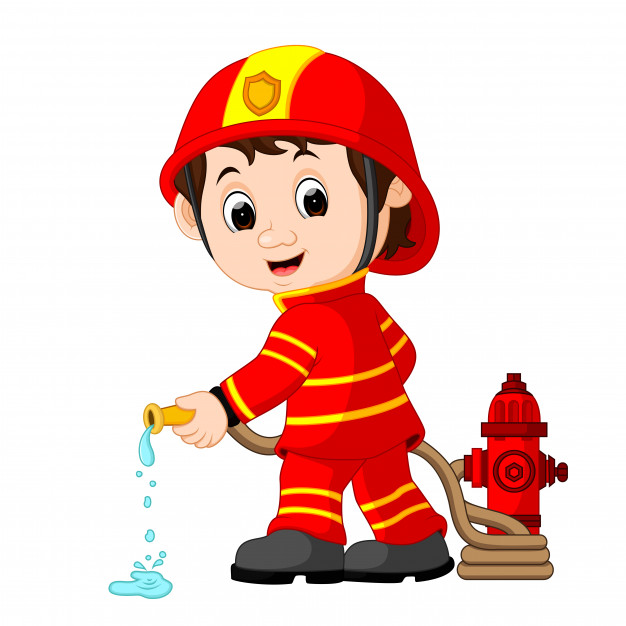 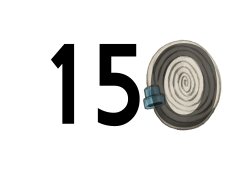 HASIČI AJ ZACHRAŇUJÚ ĽUDÍ, ZVIERATÁ PRI ŽIVELNÝCH POHROMÁCH, VYSLOBODZUJÚ ZAKLIESNENÝCH ĽUDÍ PRI DOPRAVNÝCH NEHODÁCH, ASISTUJÚ PRI ÚNIKU NEBEZPEČNÝCH LÁTOK, ZABEZPEČUJÚ PREDLEKÁRSKU PRVÚ POMOC.
20.01.2021 20:58
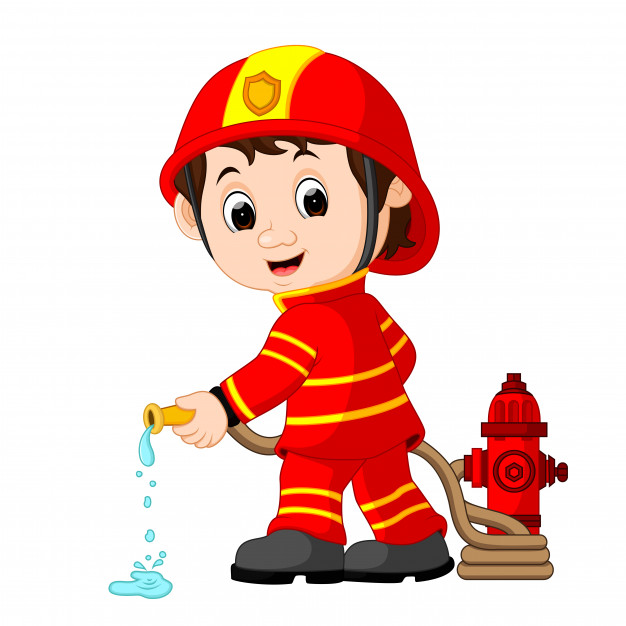 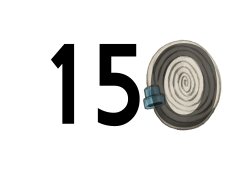 NACVIČ  SI  SPOLOČNE  
SO  SPOLUŽIAKMI  
NÚDZOVÉ  VOLANIE  NA  HASIČOV. 
ODPOVEDAJ  NA  OTÁZKY  OPERÁTORKY.
20.01.2021 20:58
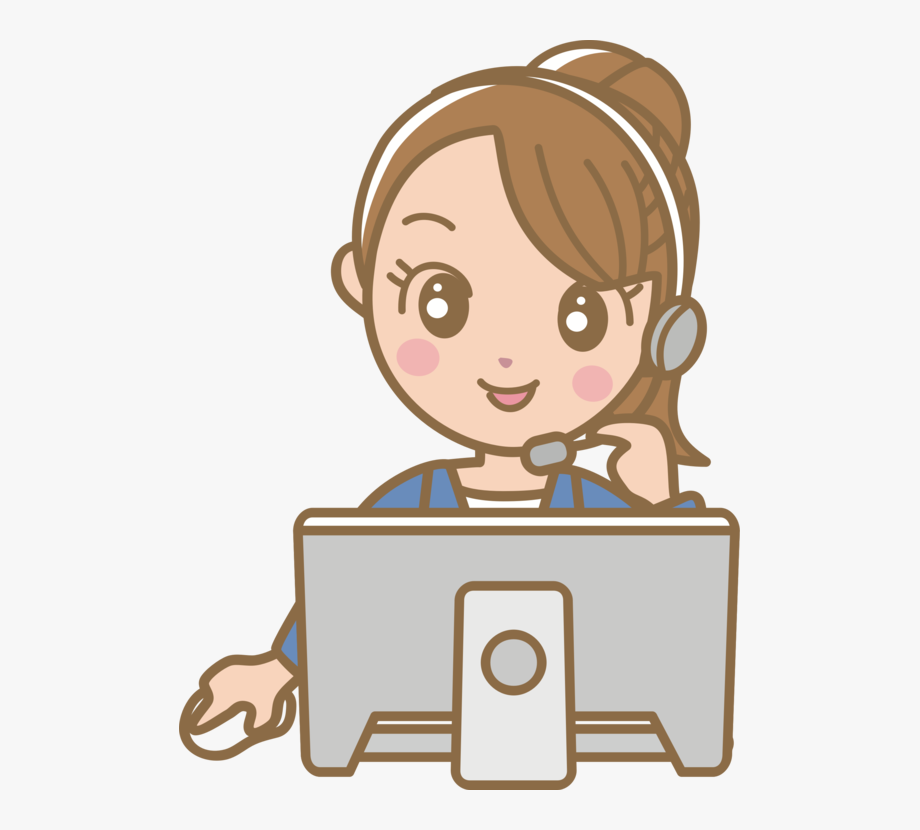 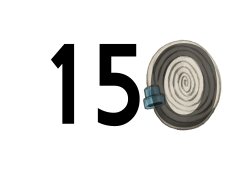 AKÉ  JE  VAŠE  MENO?
(CELÉ  MENO  A  PRIEZVISKO  VOLAJÚCEHO)
2.	ČO SA PRESNE STALO?
(PRESNÝ OPIS UDALOSTI)
3.	KDE SA STALA UDALOSŤ?
(PRESNÉ MIESTO UDALOSTI, PRESNÁ ADRESA, POSCHODIE)
20.01.2021 20:58
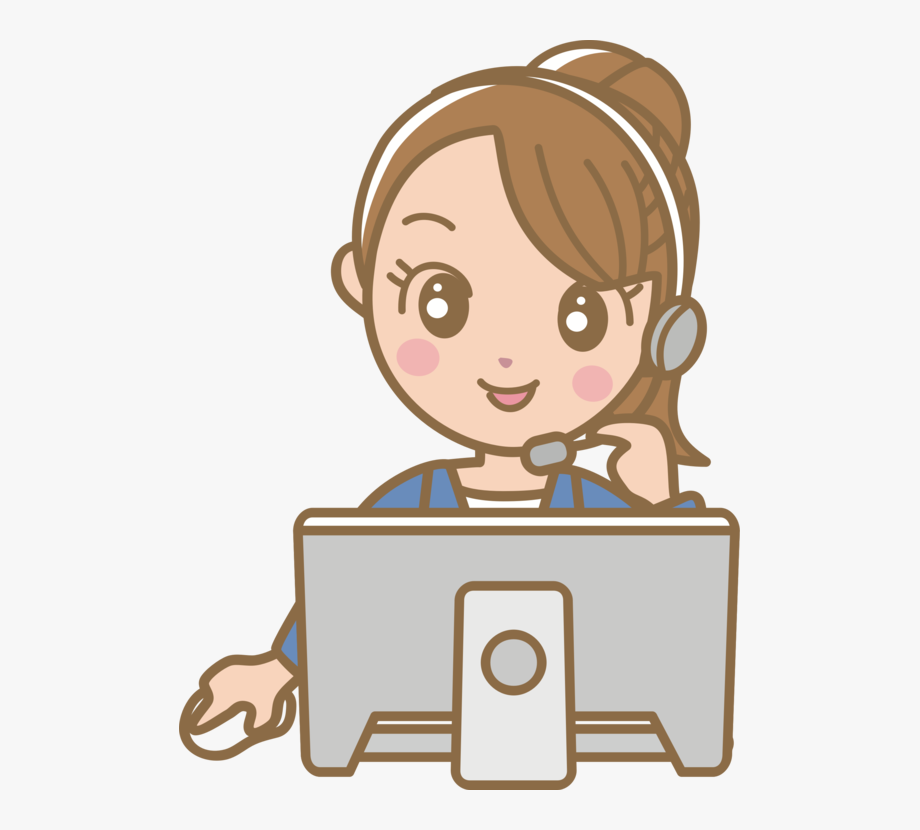 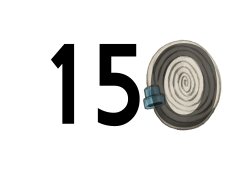 4.	AKÉ PORANENIE SA STALO?
(PRESNÝ OPIS PORANENIA)
5.	AKÝ JE POČET ZRANENÝCH?
(PRESNÝ POČET ZRANENÝCH)
6.	VIETE POSKYTNÚŤ PRVÚ POMOC?
20.01.2021 20:58
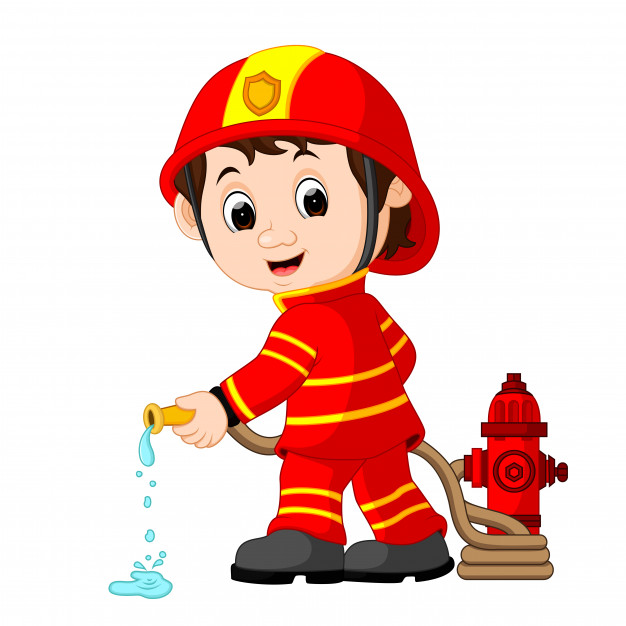 MÔŽEME VOLAŤ AJ NA TIESŇOVÚ LINKU 112.          NA TOTO ČÍSLO SA DOVOLÁME V RÁMCI KAŽDEJ KRAJINY EURÓPSKEJ ÚNIE. JE MOŽNÉ NAŇ VOLAŤ 24 HODÍN DENNE, A TO BEZPLATNE A  Z AKÉHOKOĽVEK TELEFÓNU   (Z PEVNEJ LINKY, Z MOBILU, Z VEREJNÉHO TELEFÓNU).
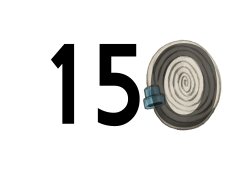 20.01.2021 20:58
150
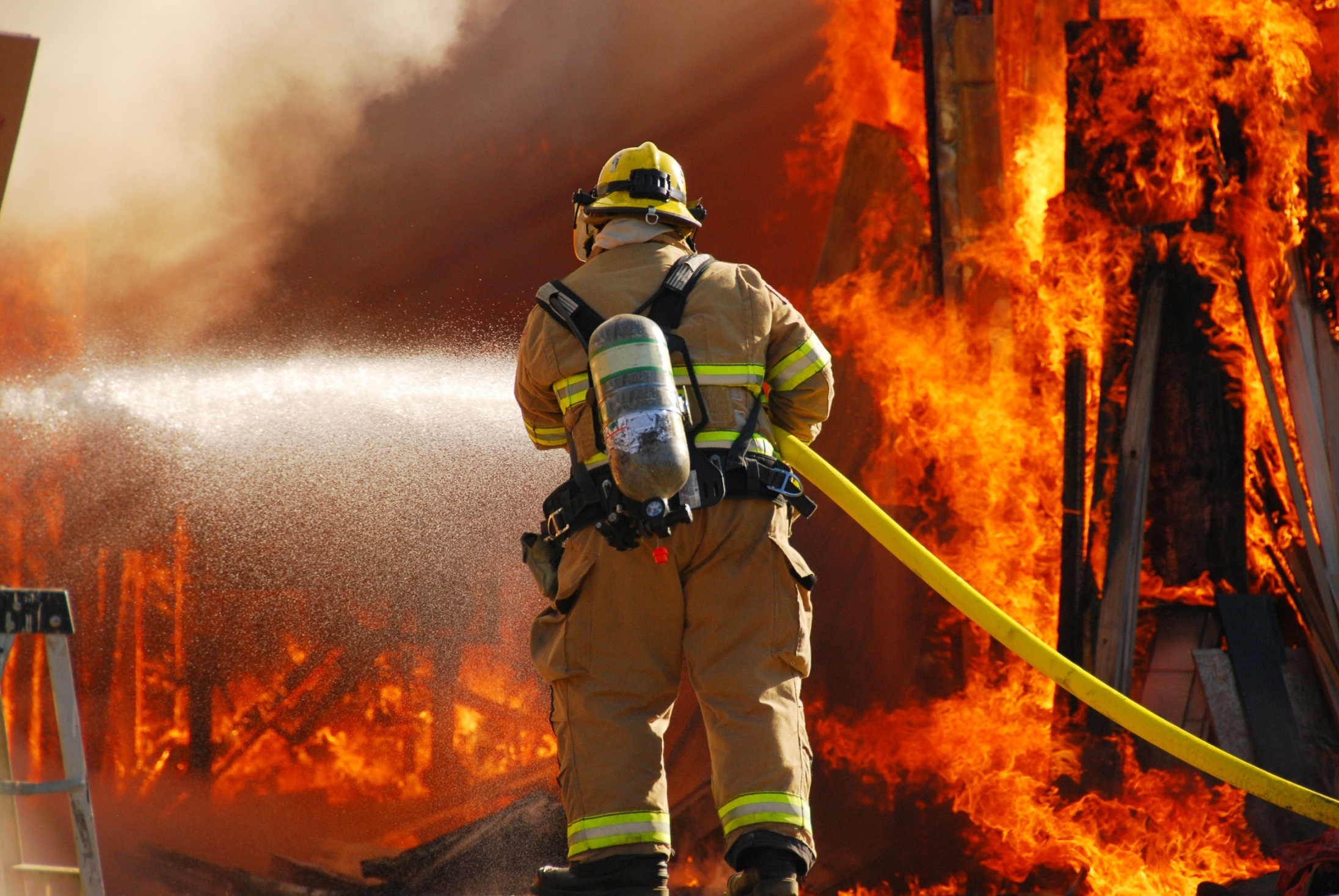 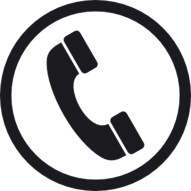 112
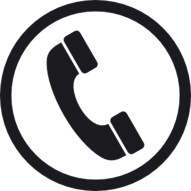 20.01.2021 20:58
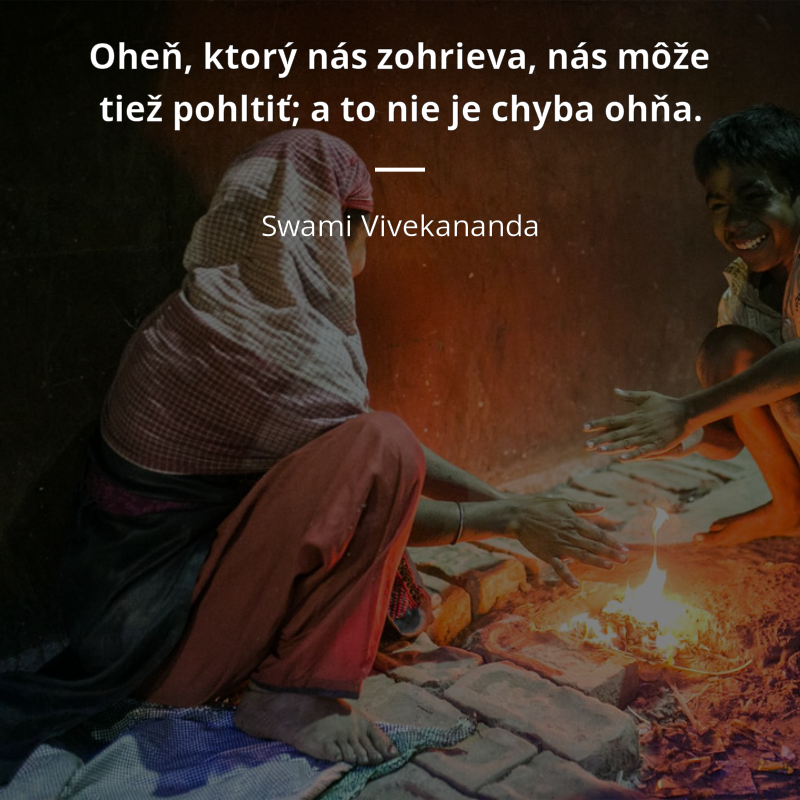 20.01.2021 20:58
Prvá pomoc pri popáleninách
Prvá pomoc pri popáleninách 1.stupňa:
miesto ochladzujte pod tečúcou vodou 10-15 minút
NECHLADÍME ľadom
popáleninu prekryte sterilným obväzom, alebo čistou tkaninou
miesto NENATIERAJTE žiadnymi masťami, olejmi, krémami, ani vaječnými bielkami
Prvá pomoc pri popáleninách 2.stupňa:
Postupujeme podobne ako pri 1.stupni:
miesto ochladzujte - NIE ľadom!
popáleninu prekryte
miesto ničím NENATIERAJTE
obhorený odev nestrhávajte, odstráňte iba tú časť odevu, ktorá nie je priškvarená
proti bolesti môžeme použiť bežné analgetiká (ibalgin, paralen)
VYHĽADAJTE LEKÁRSKU POMOC!
Prvá pomoc pri popáleninách 3.stupňa:
nechladíme, lebo hrozí rýchly rozvoj popáleninového šoku
popáleniny sterilne prekryte
dieťa zabaľte do deky, aby ste zabránili stratám tepla
nepodávajte tekutiny na pitie, aj keď si to dieťa želá
Volajte rýchlu lekársku pomoc!!!
20.01.2021 21:04